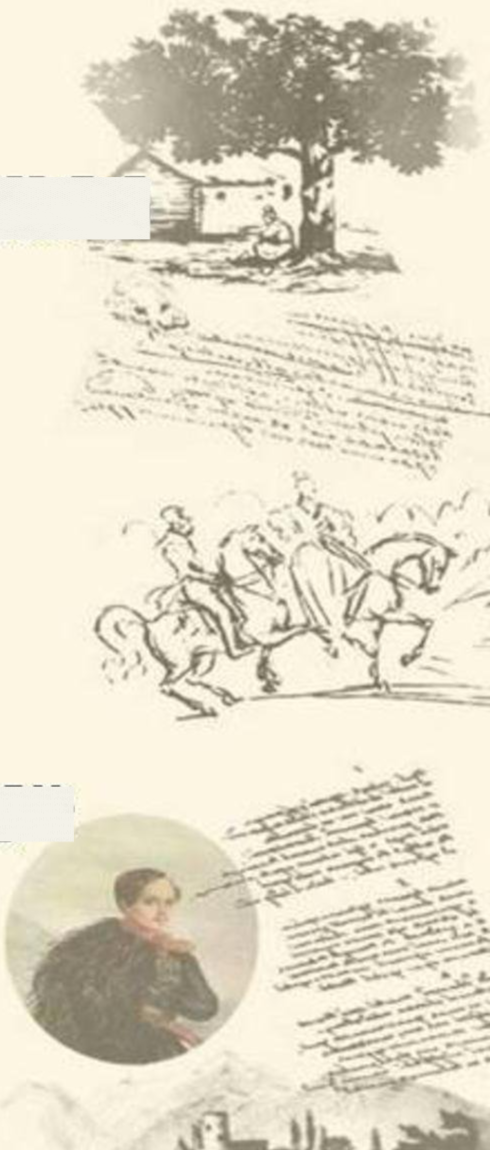 «Миссия Байрона, Лермонтова  – 
одна из глубочайших загадок культуры» 
___________________

«Mission of Byron, Lermontov 
– 
one of the deepest mysteries of culture»
ТЕМА 
БИНАРНОГО УРОКА:
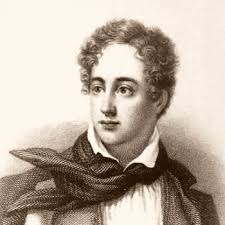 BYNARY LESSON 
TOPIC:
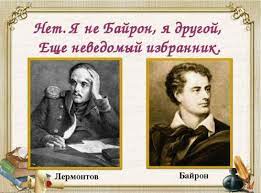 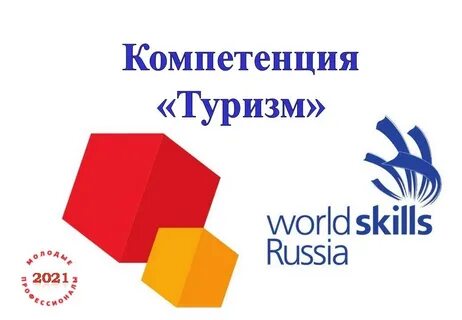 TEAM 1
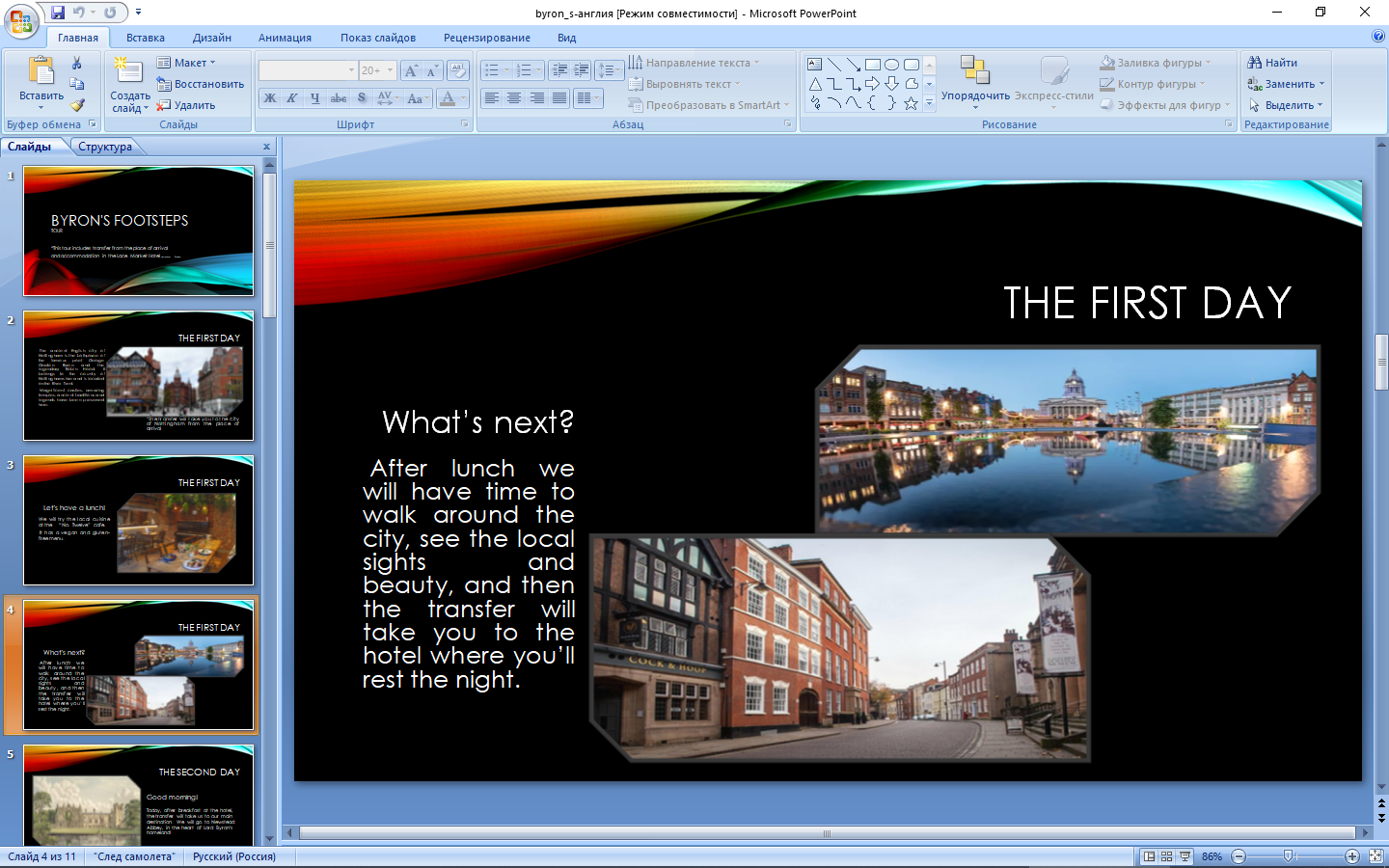 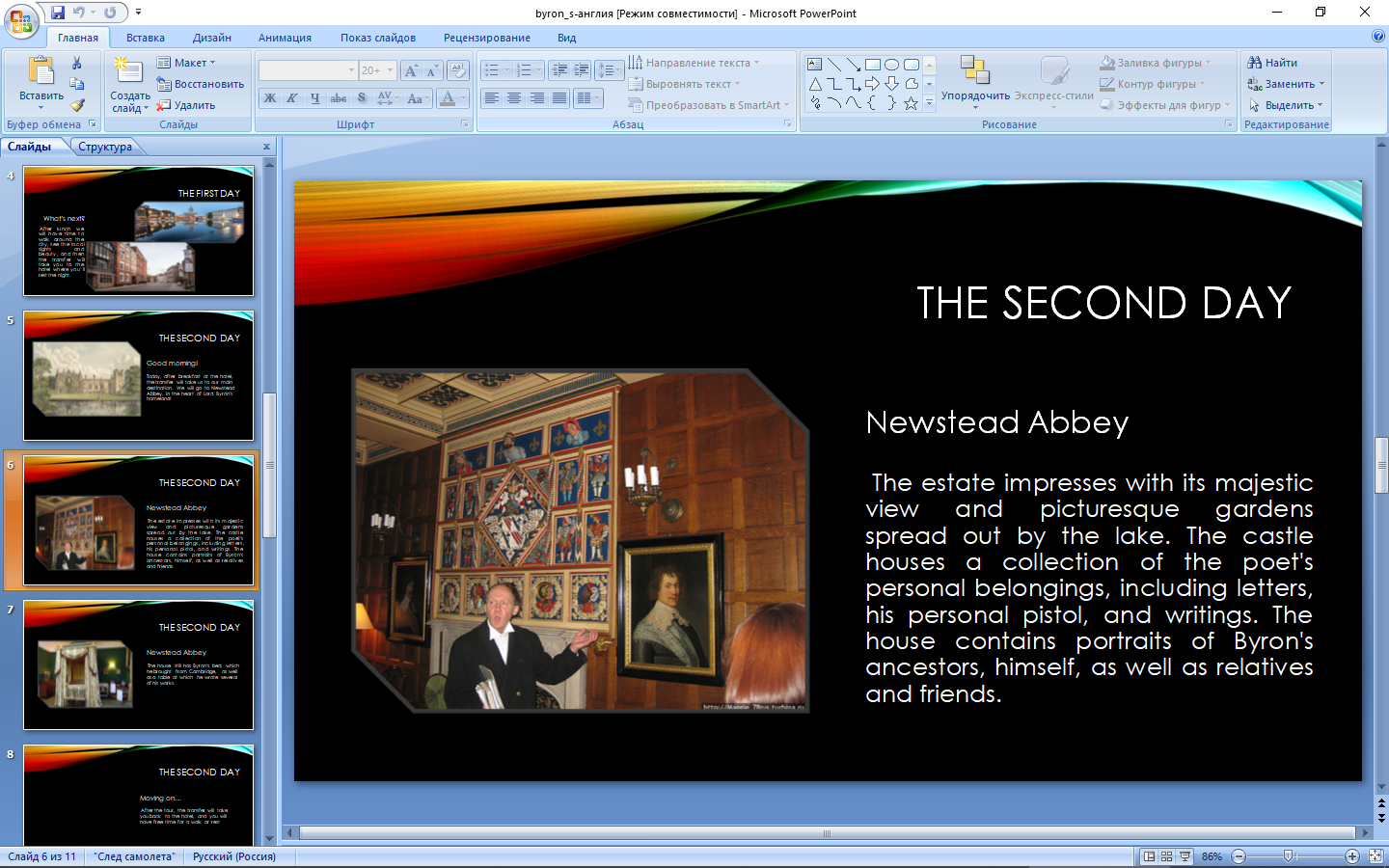 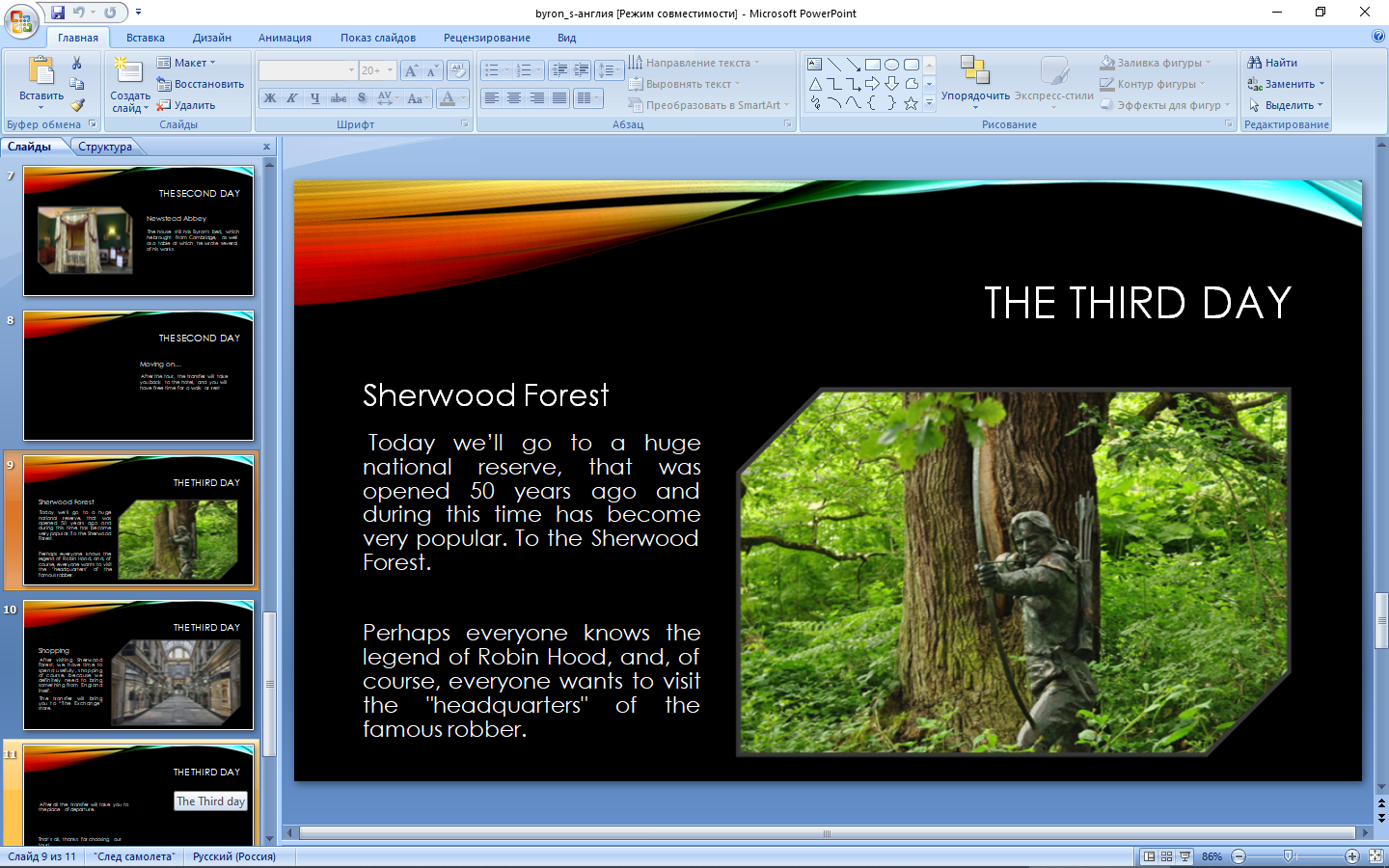 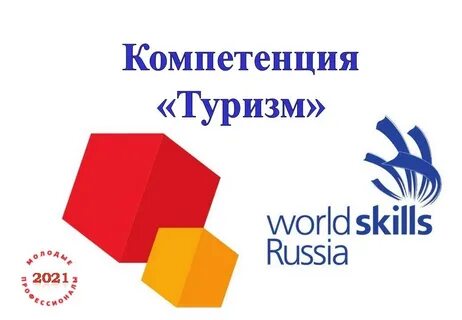 TEAM 2
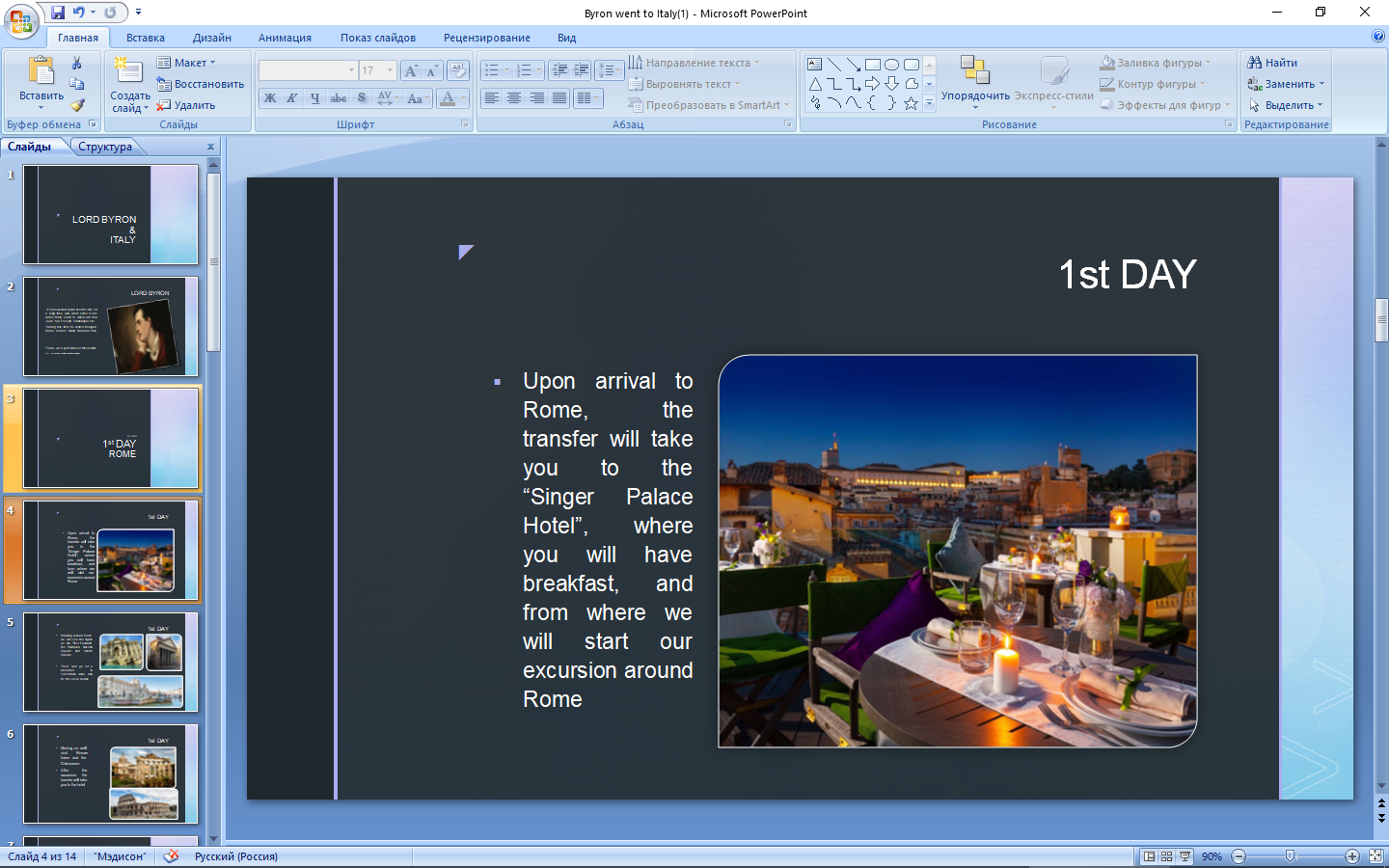 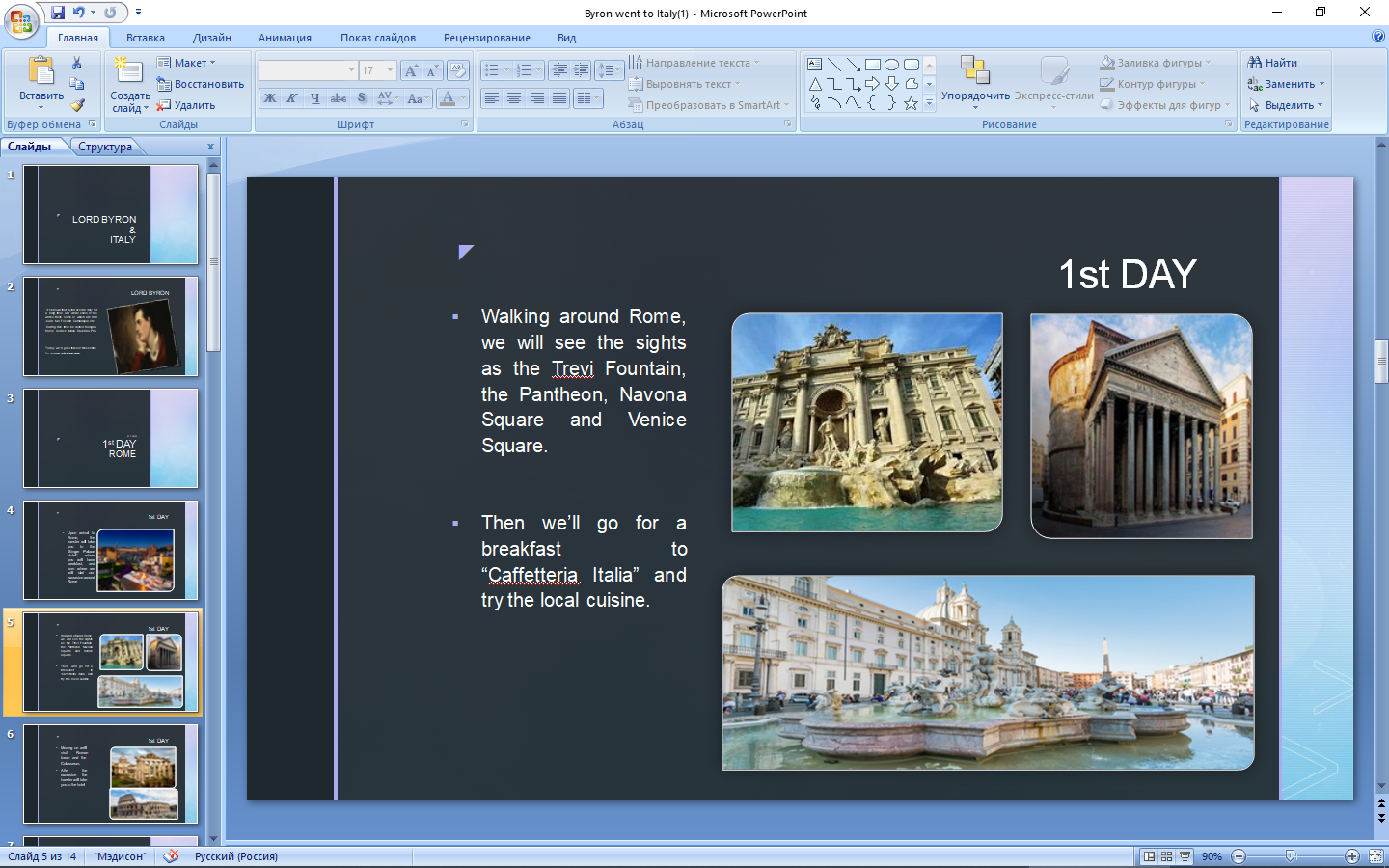 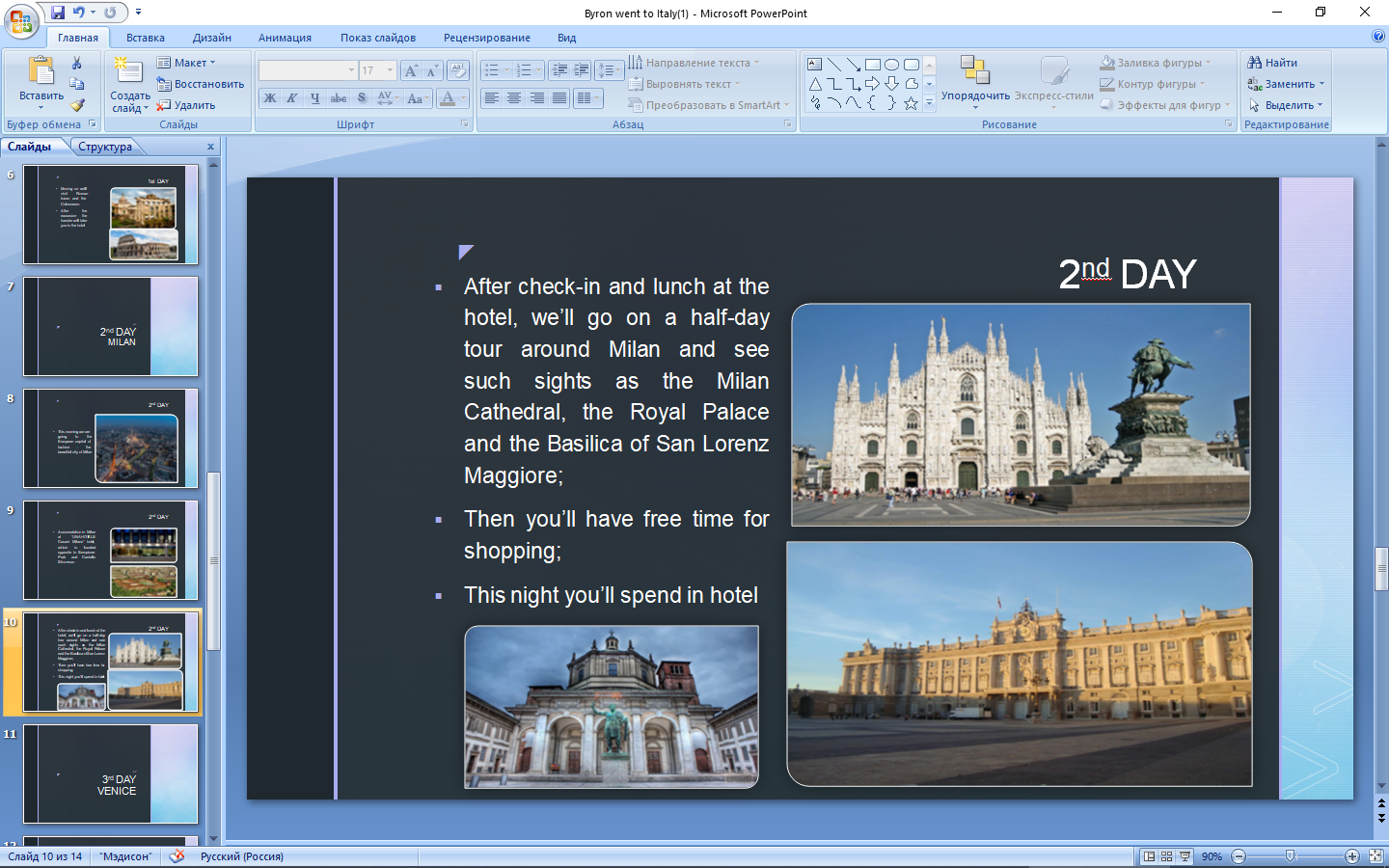 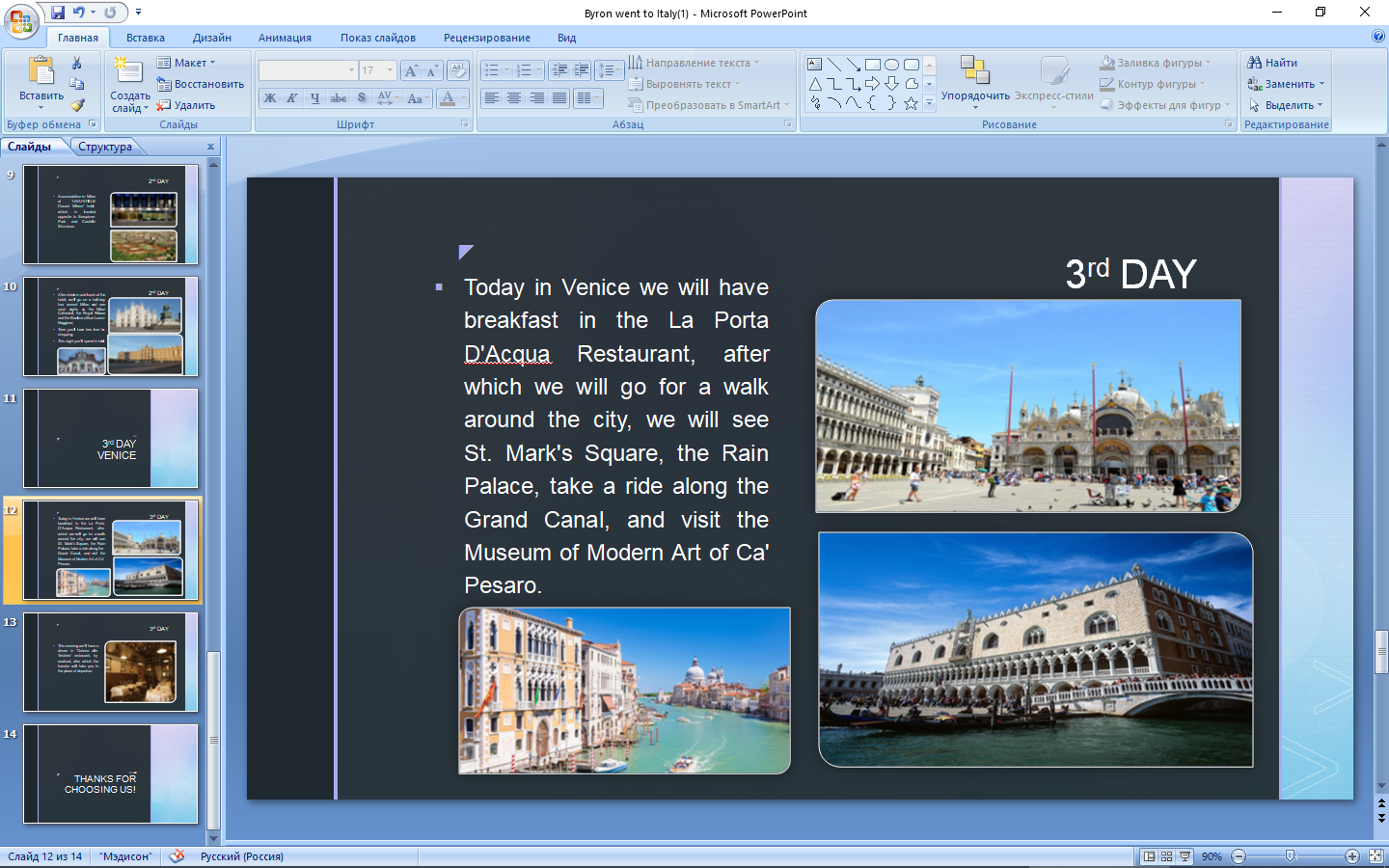 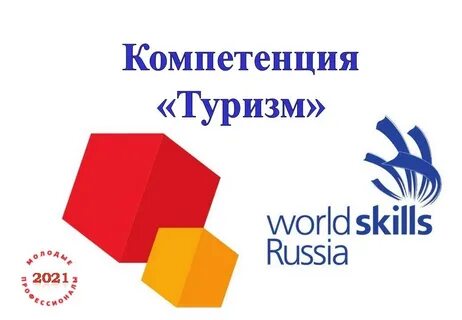 TEAM 3
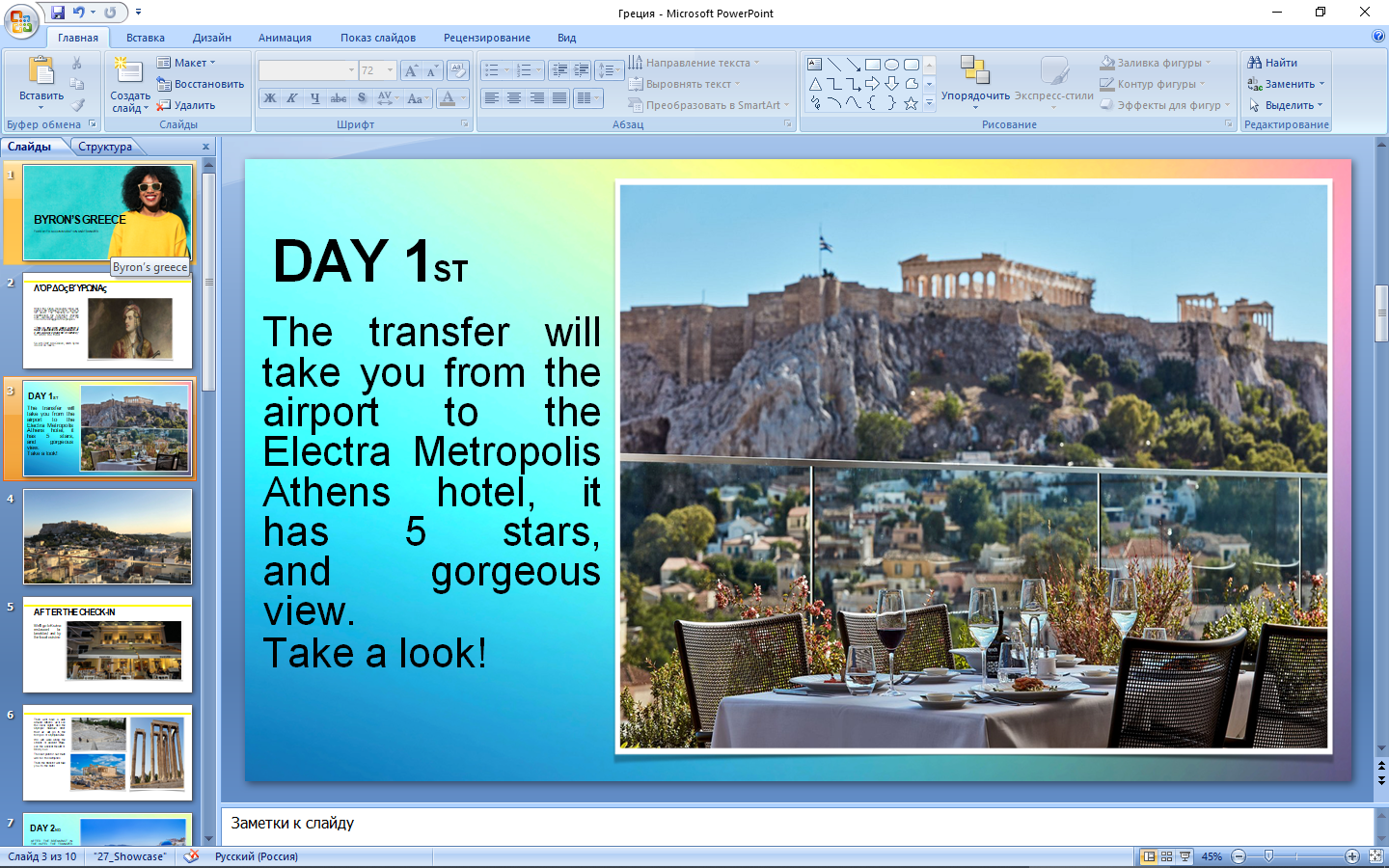 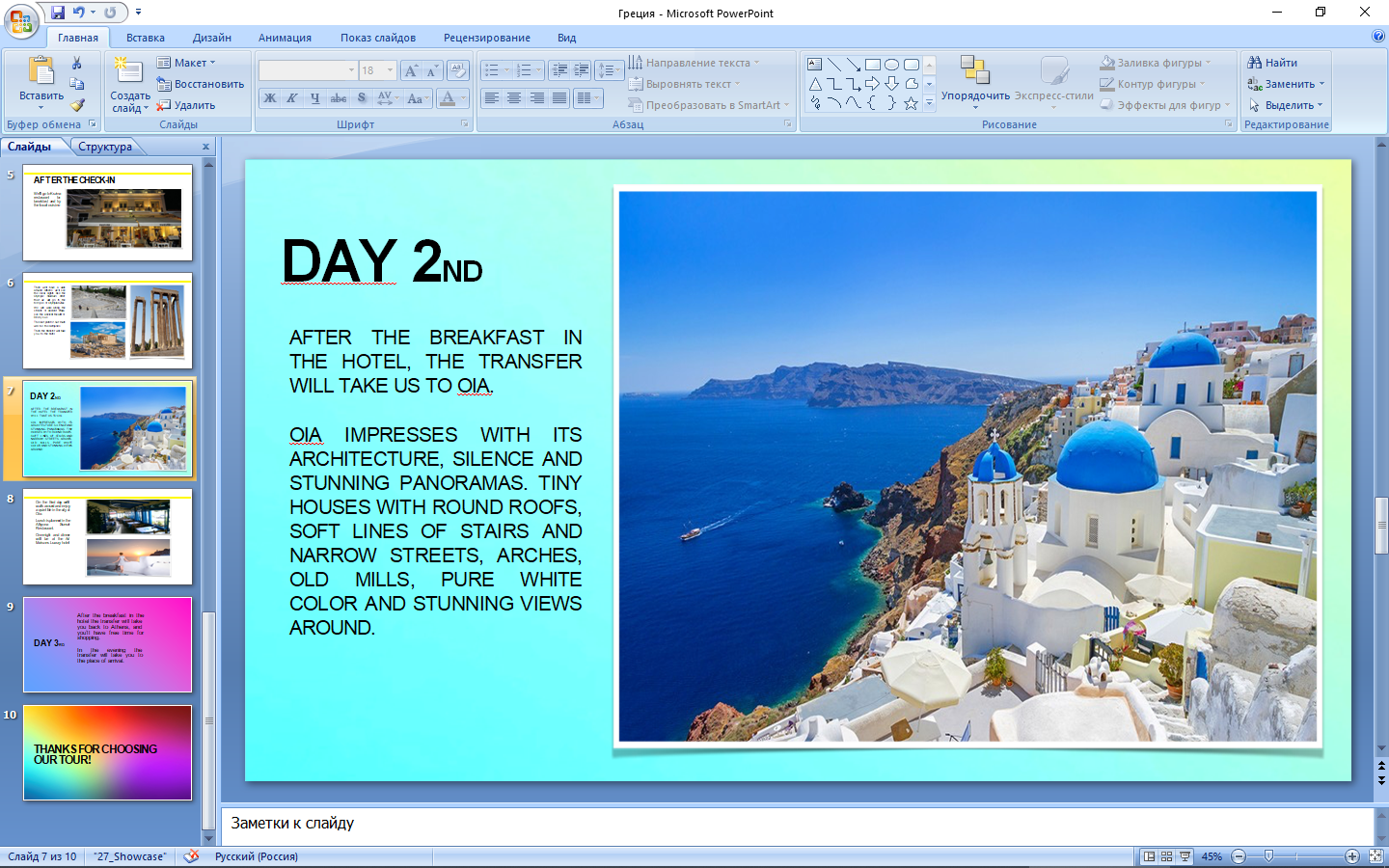 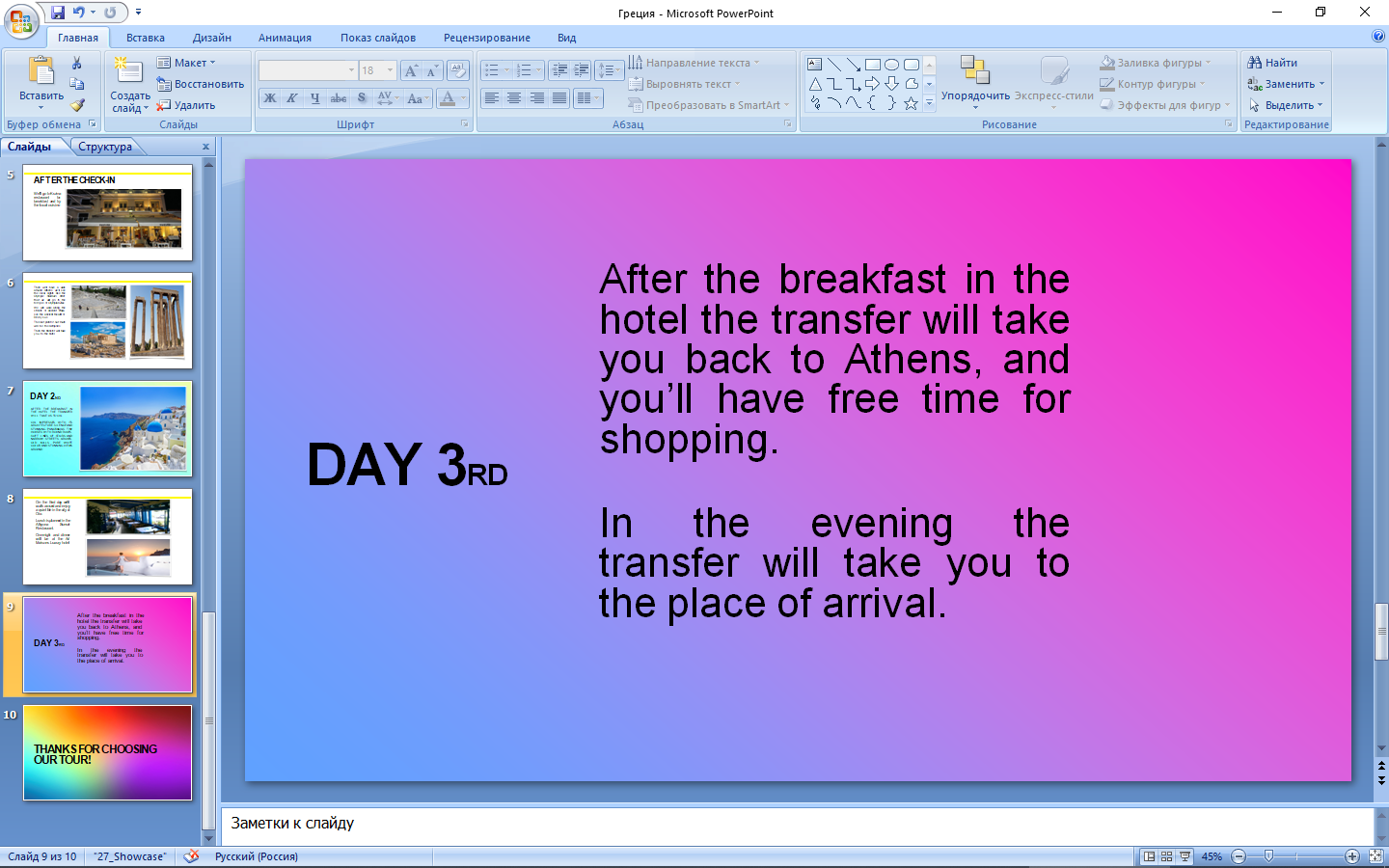 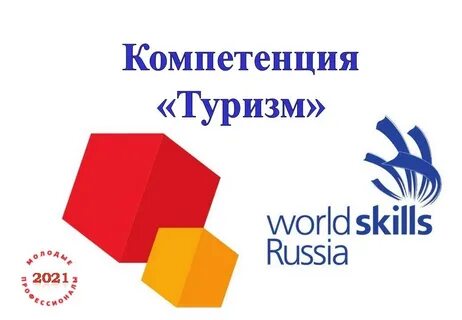 TEAM 4
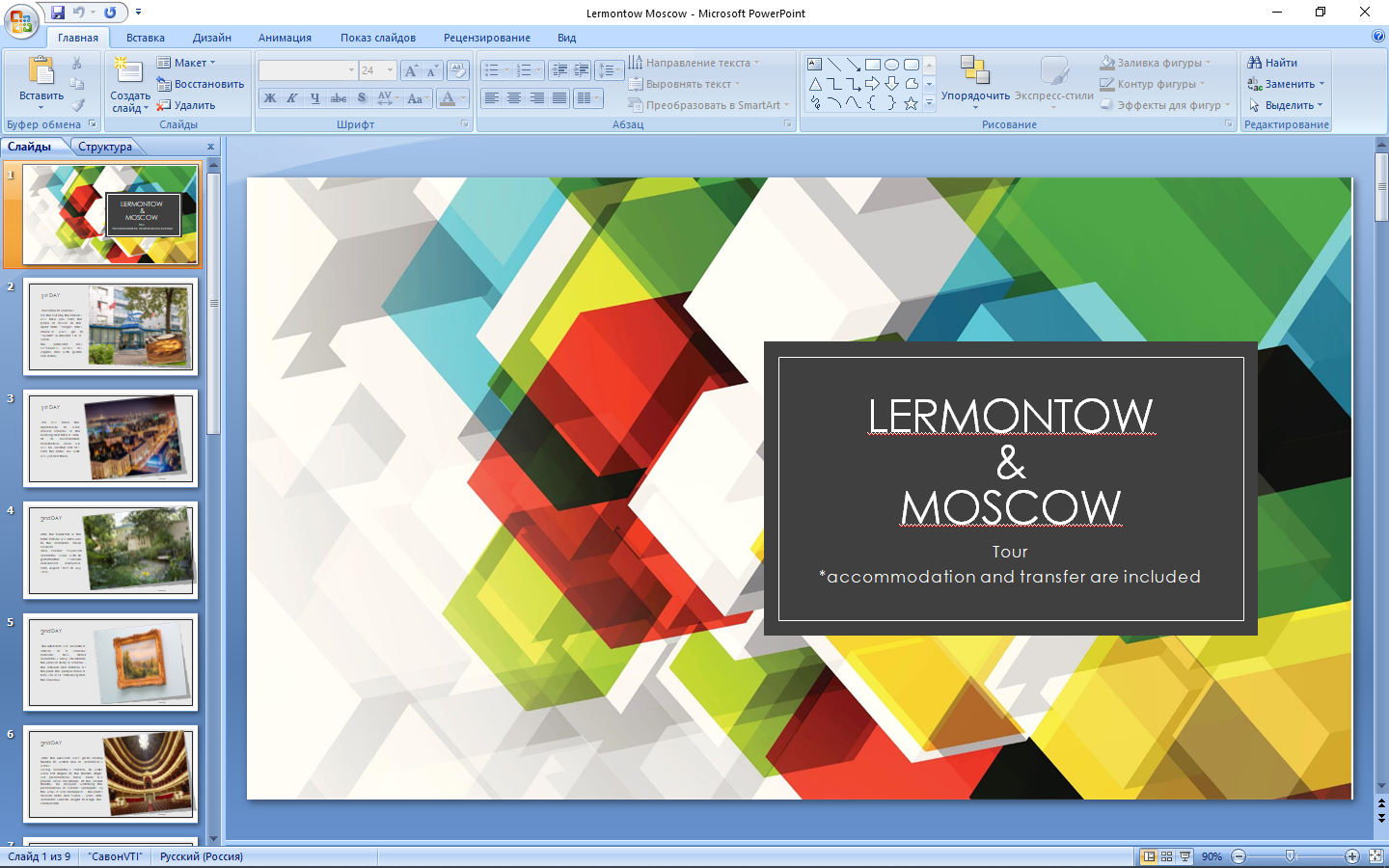 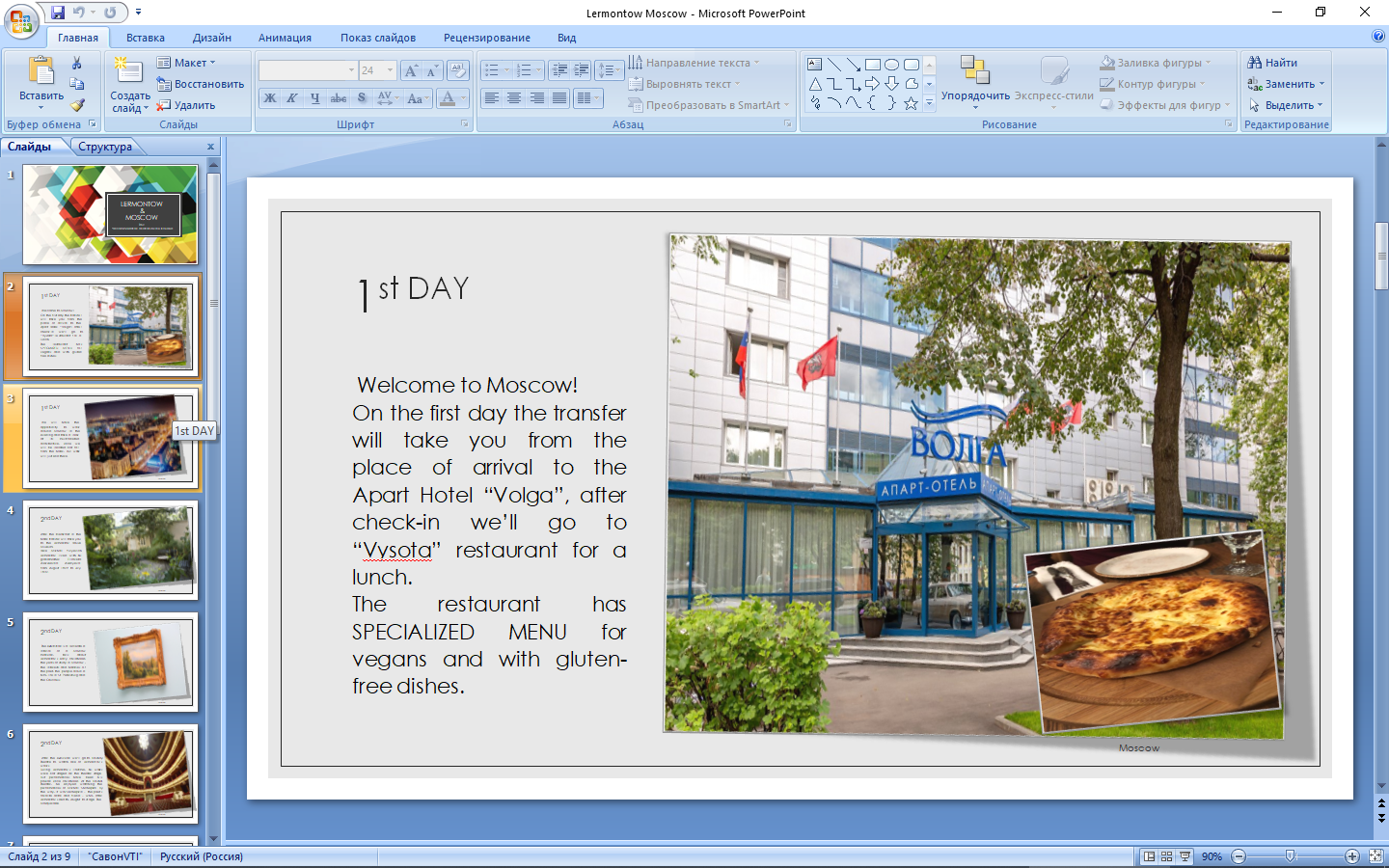 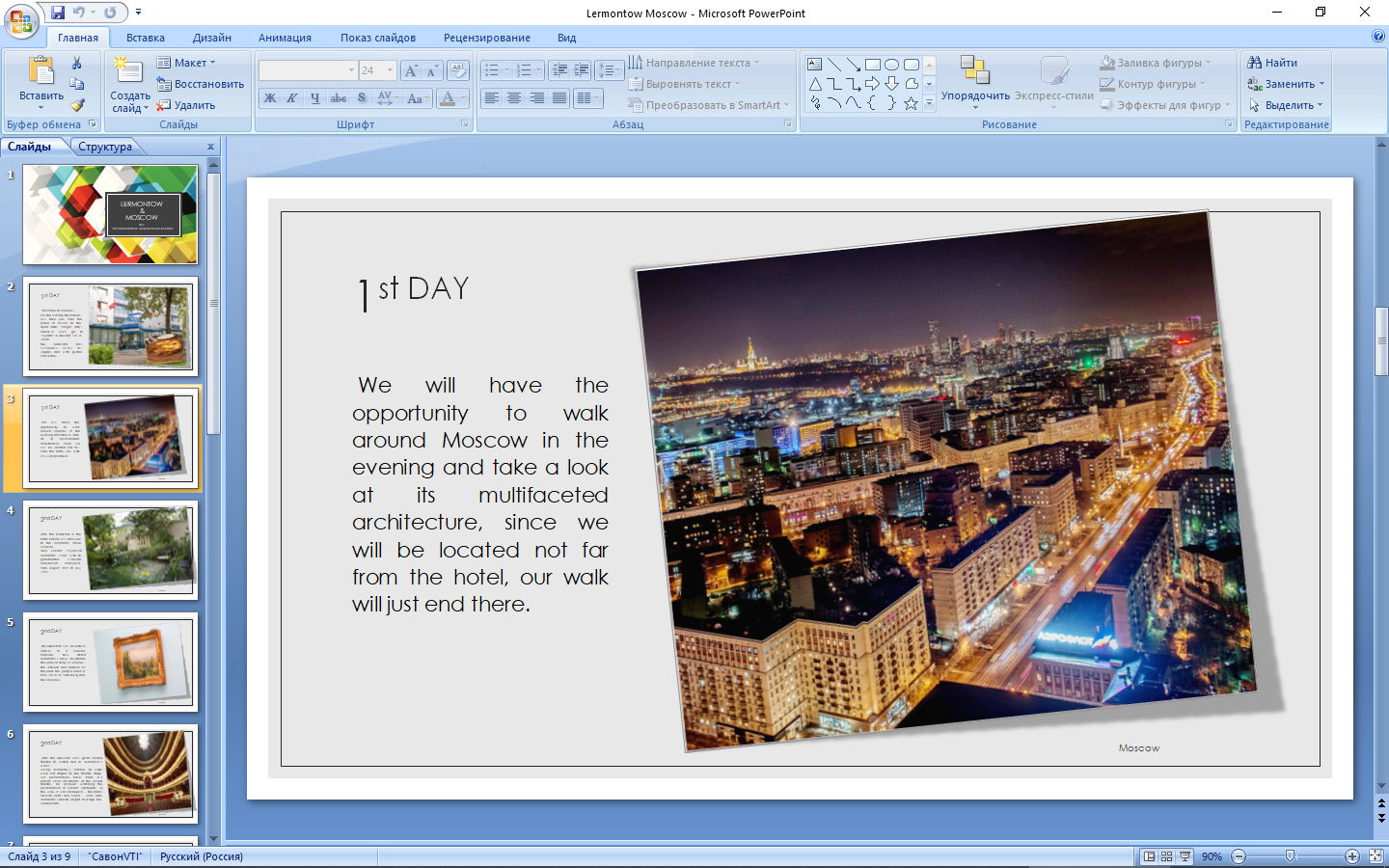 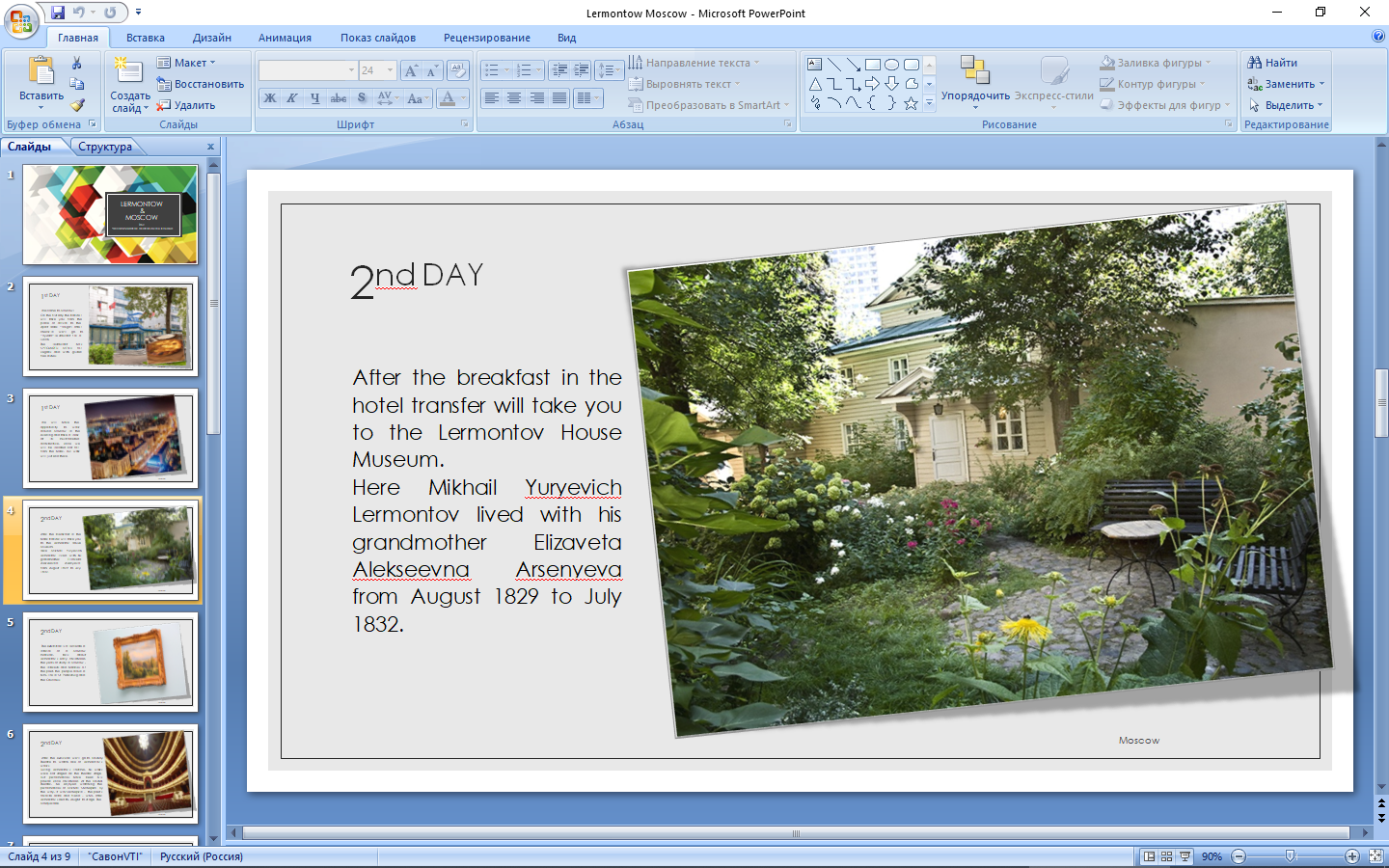 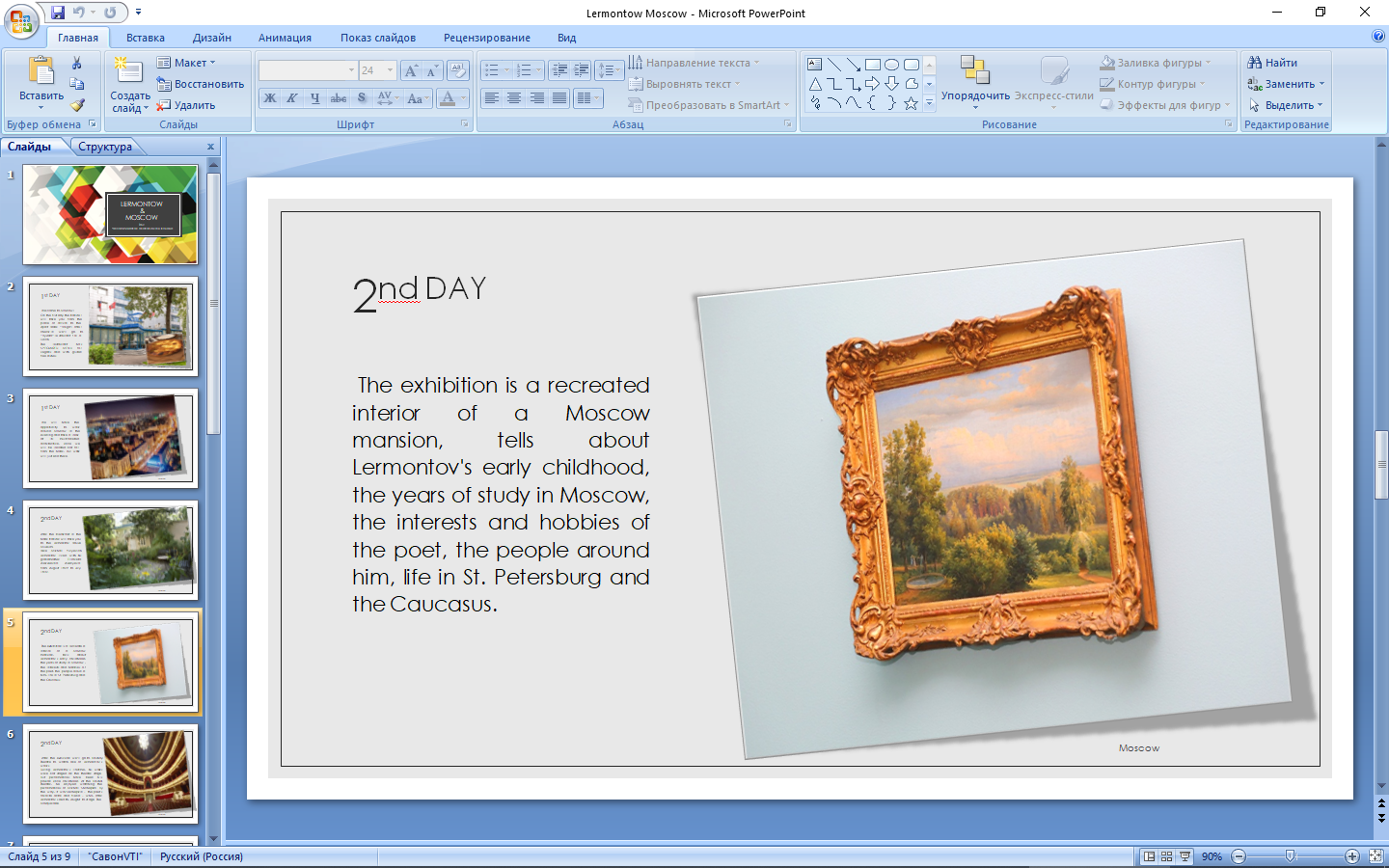 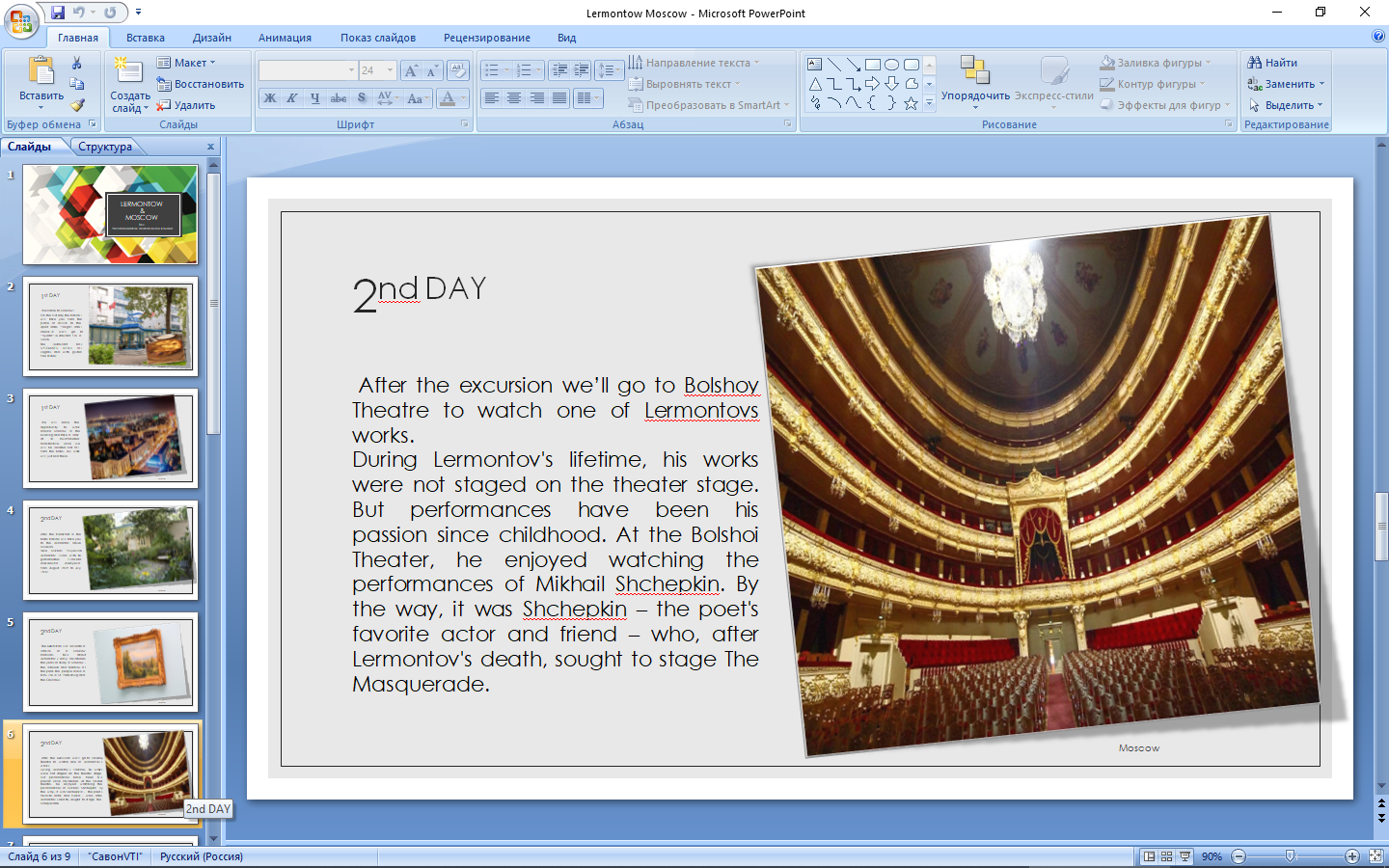 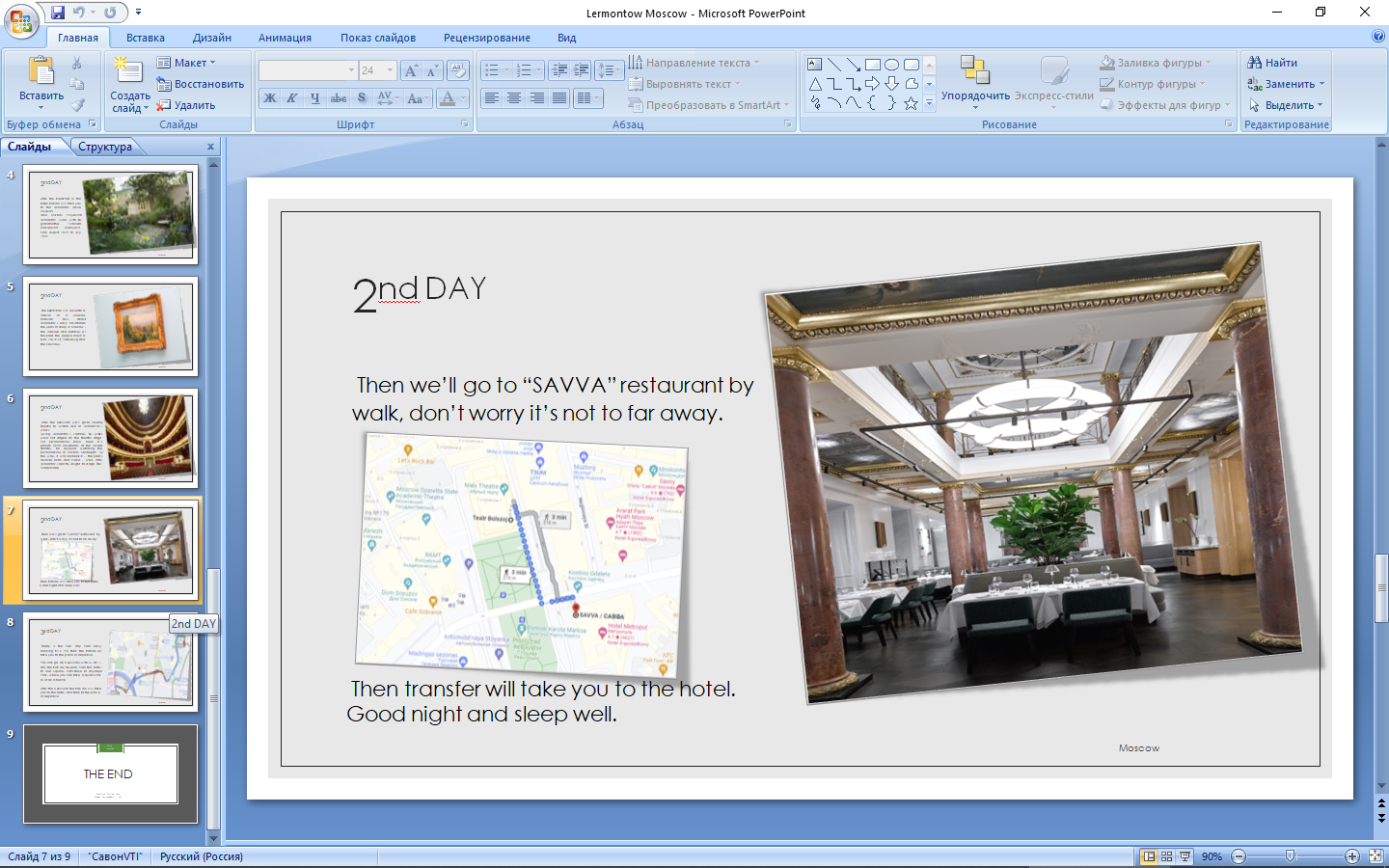 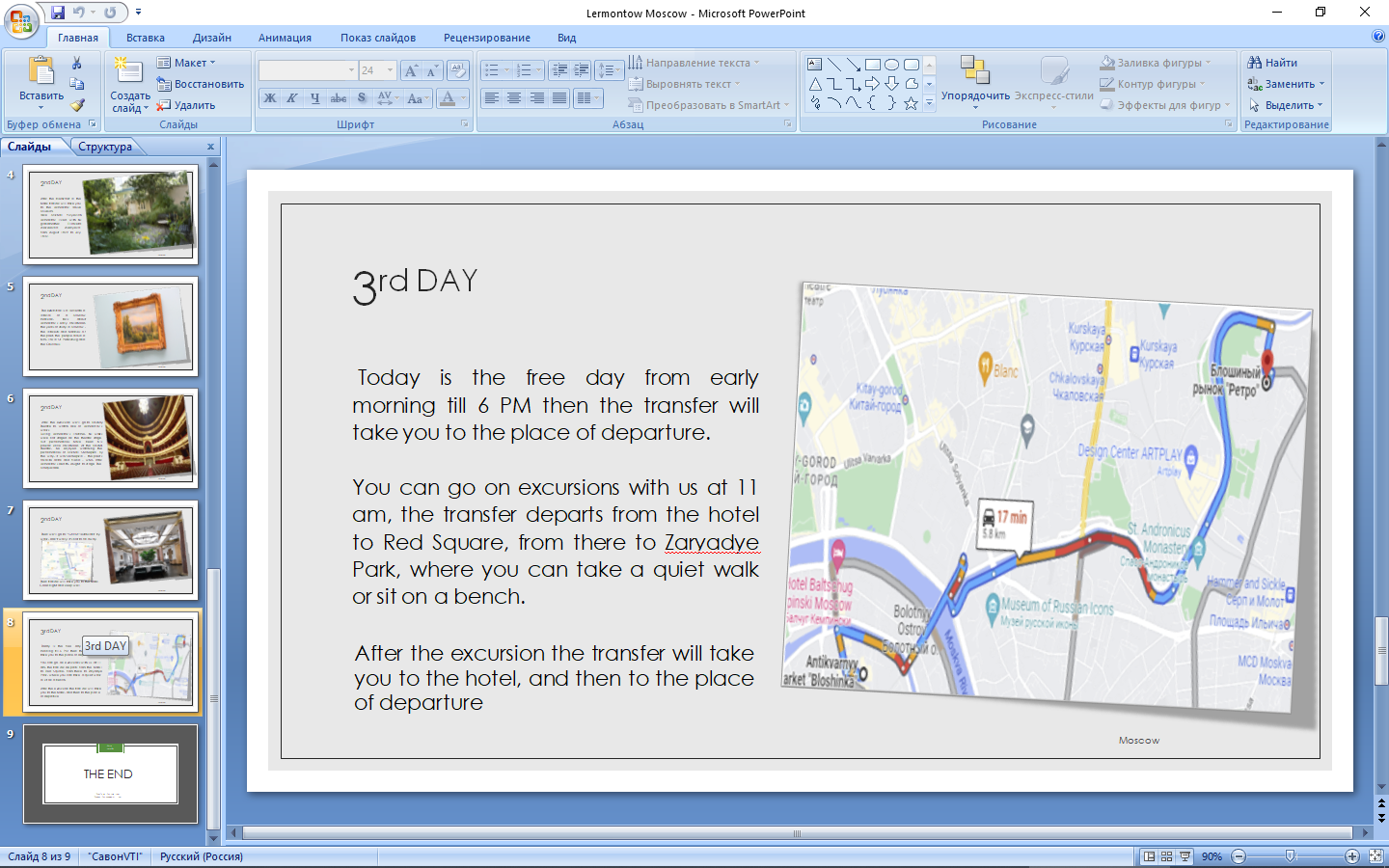 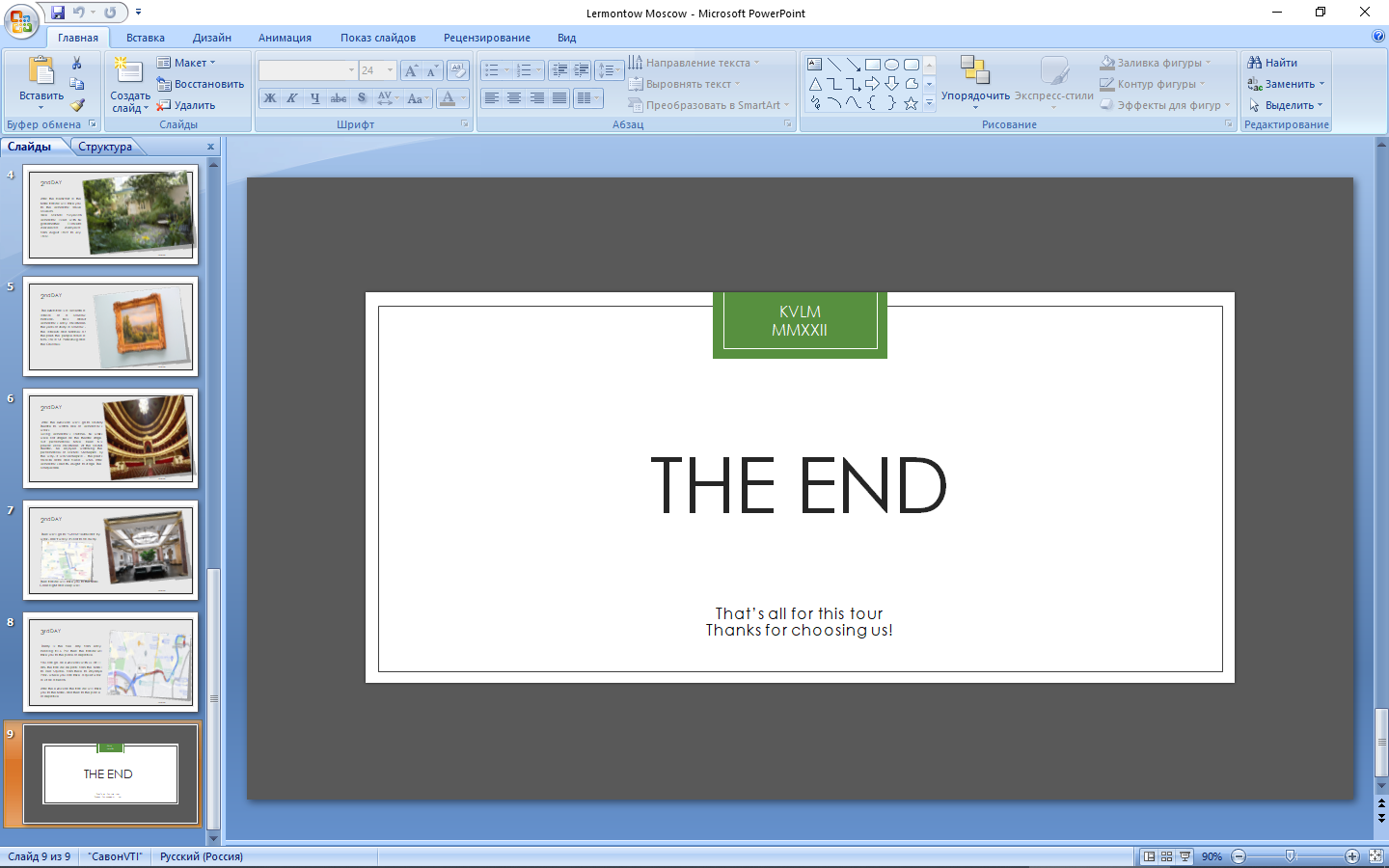 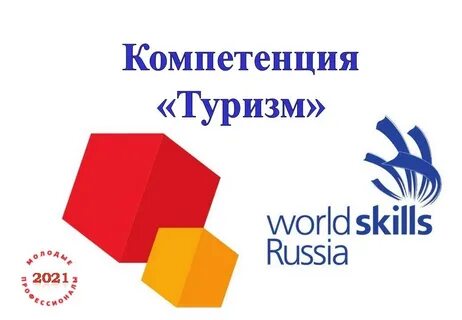 TEAM 5
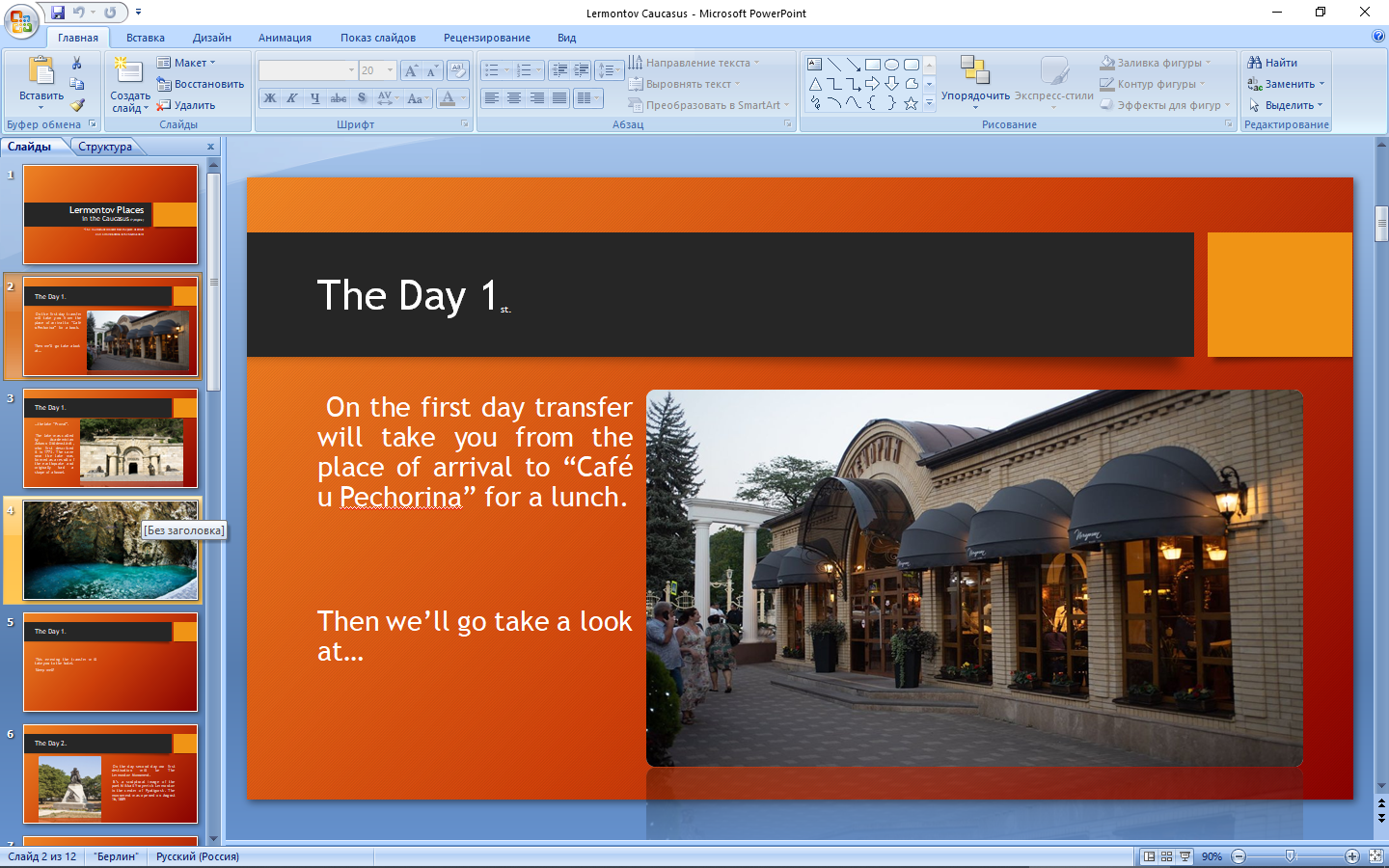 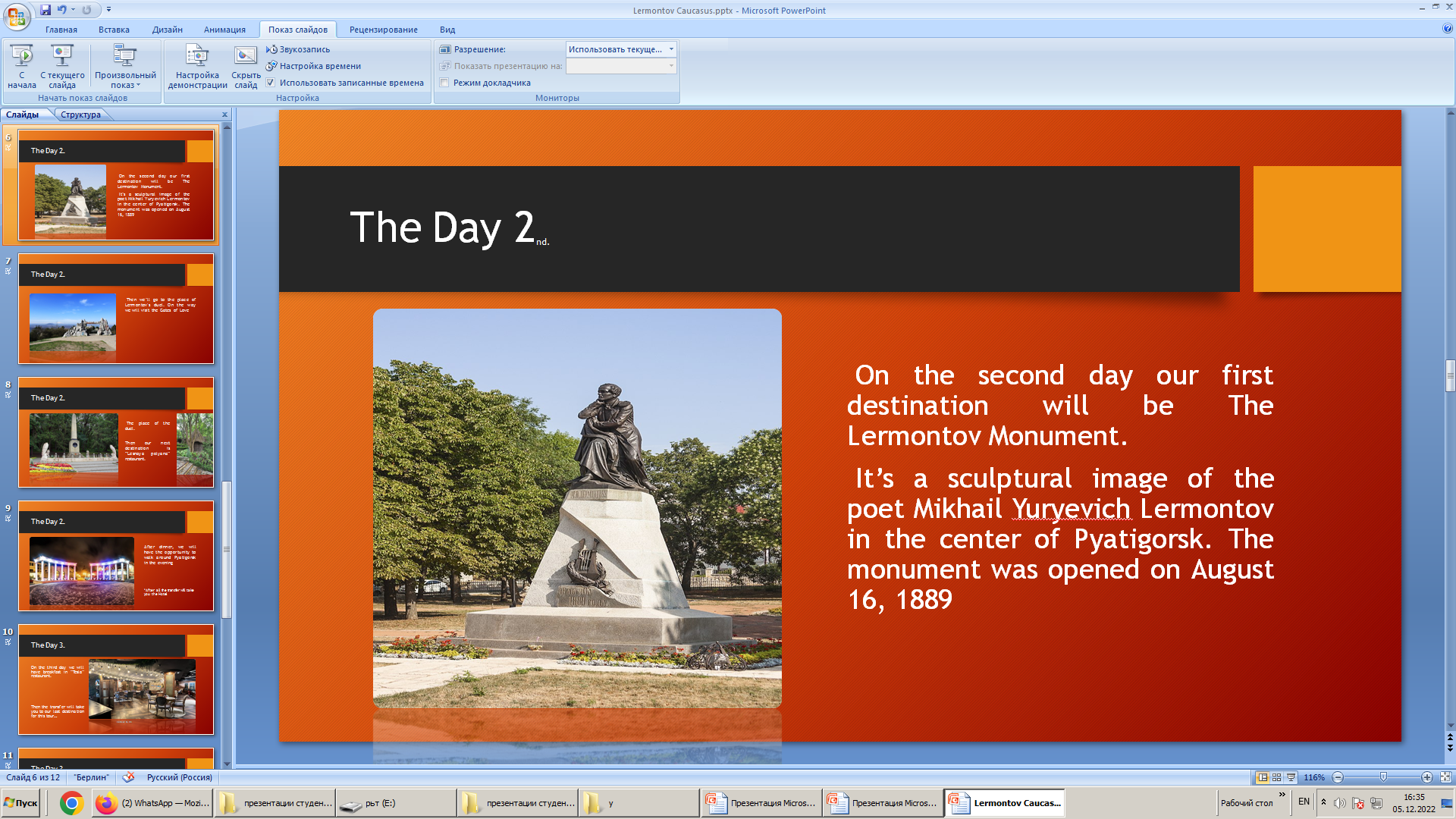 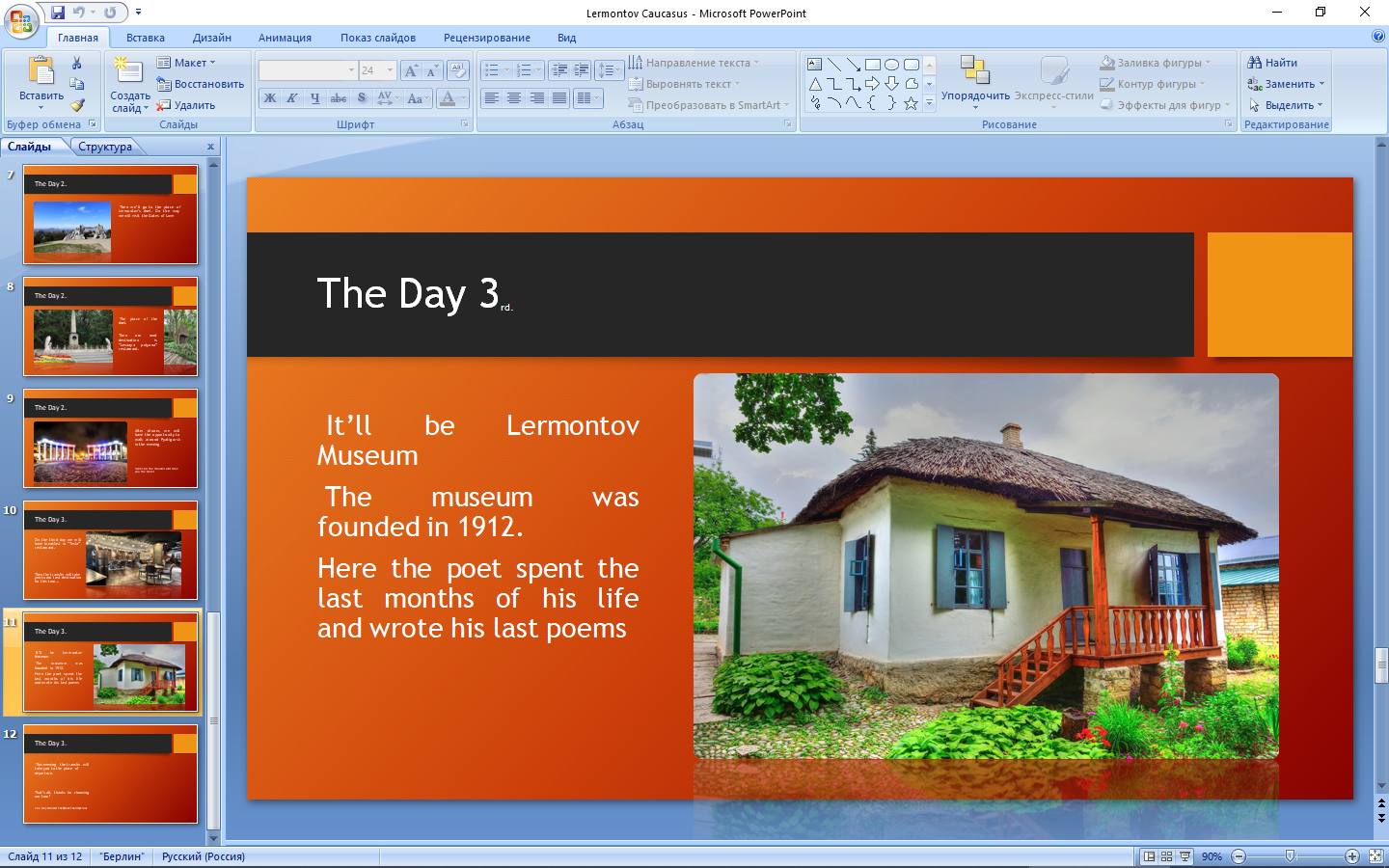 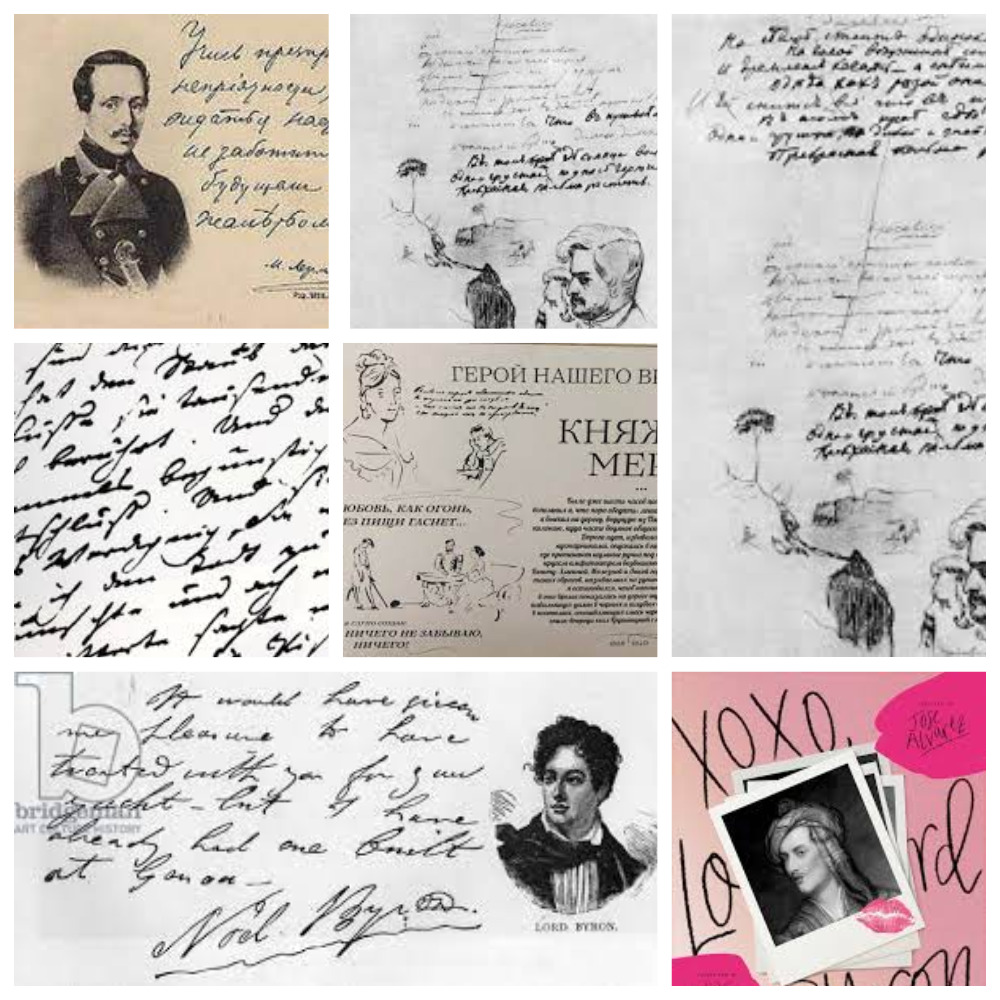 Make up a cinquain using the following scheme:
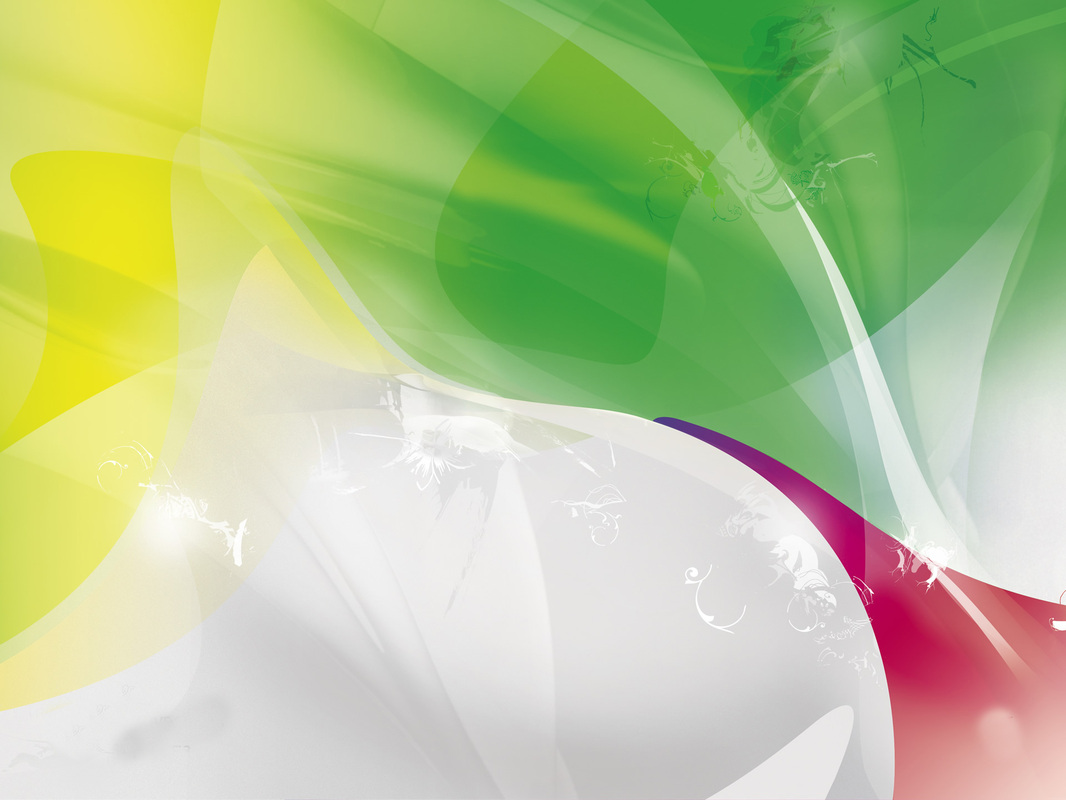 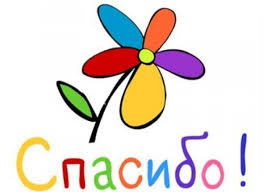 за незабываемый урок!